LOGO
202X
Business templates
Lorem ipsum dol sit amet, consectetur adipiscing elit. Ut efficitur ipsum vitae tortor accumsanA pulvinar
www.freeppt7.com
CONTNETS
01
Click here to add a title
02
Click here to add a title
Lorem ipsum dol sit amet, consectetur adipiscing elit.
Lorem ipsum dol sit amet, consectetur adipiscing elit.
03
Click here to add a title
04
Click here to add a title
Lorem ipsum dol sit amet, consectetur adipiscing elit.
Lorem ipsum dol sit amet, consectetur adipiscing elit.
LET'S MAKE YOUR PPT EASY
Click here to add a title
Feature Five
Feature Six
Feature Seven
Feature Eight
Feature One
Feature Two
Feature Three
Feature Four
Createivity is the key to success in the future, and primary education where to go teachers can bring will will bring in the level keep growing. Lorem ipsum dol or sit amet, consectetur adipiscing elit. Aliquam tincidunt ante nec sem congue convallis. Pellentesque vel mauris quis nisl ornare rutrum in id risus. Proin vehicula ut sem et tempus. Interdum et malesuada fames ac ante ipsum primis in faucibus.
Lorem ipsum dol or sit amet, consectetur adipiscing elit.
Lorem ipsum dol or sit amet, consectetur adipiscing elit.
Lorem ipsum dol or sit amet, consectetur adipiscing elit.
Lorem ipsum dol or sit amet, consectetur adipiscing elit.
Lorem ipsum dol or sit amet, consectetur adipiscing elit.
Lorem ipsum dol or sit amet, consectetur adipiscing elit.
Lorem ipsum dol or sit amet, consectetur adipiscing elit.
Lorem ipsum dol or sit amet, consectetur adipiscing elit.
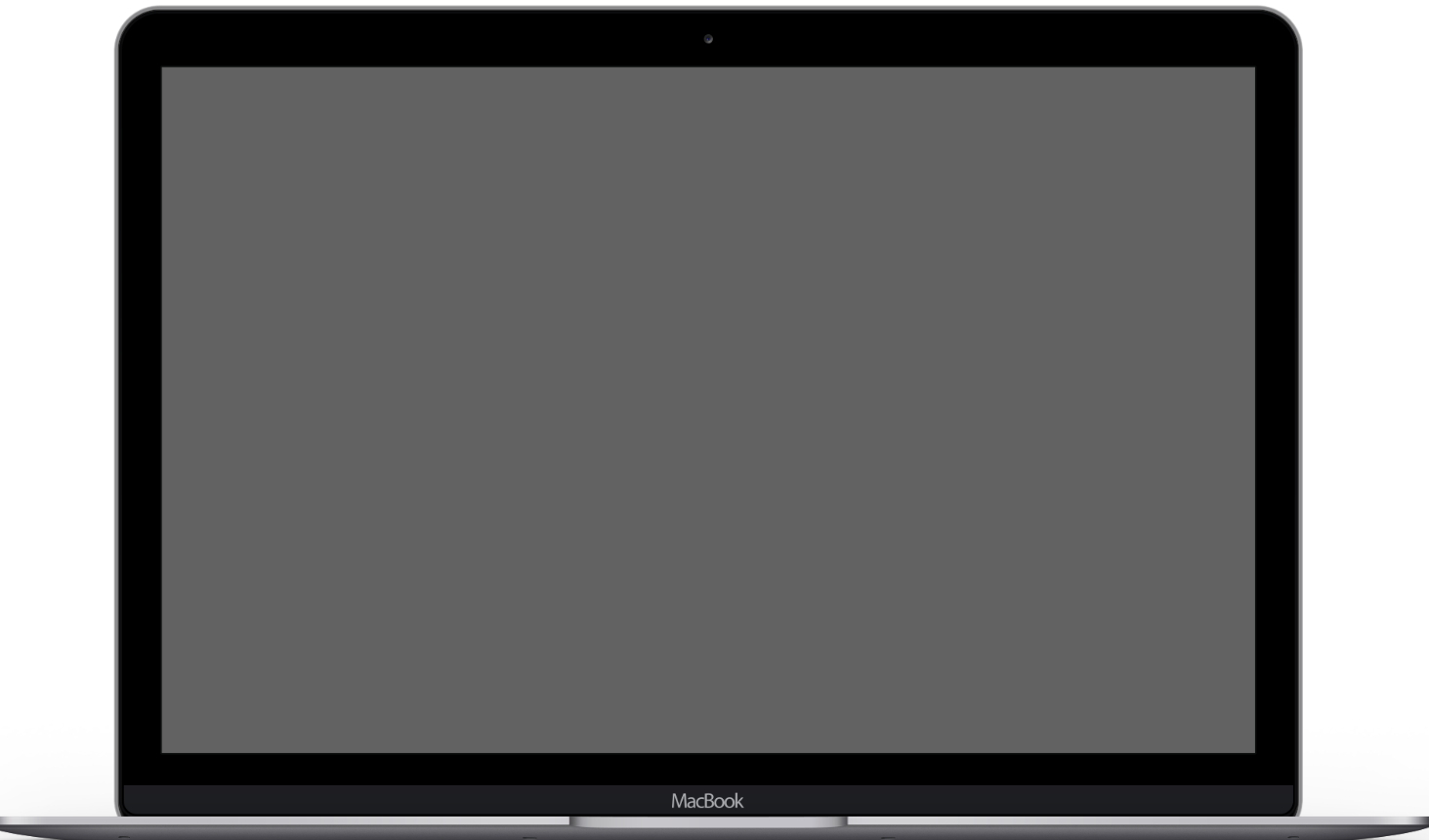 LET'S MAKE YOUR PPT EASY
Click here to add a title
Factor Number One
Lorem ipsum dolor sit amet, consectetur adipiscing elit. Aliquam tincidunt ante nec
Factor Number Two
Lorem ipsum dolor sit amet, consectetur adipiscing elit. Aliquam tincidunt ante nec
Factor Number Three
Lorem ipsum dolor sit amet, consectetur adipiscing elit. Aliquam tincidunt ante nec
LET'S MAKE YOUR PPT EASY
Click here to add a title
People behind
The Scenes
Lorem ipsum dolor sit amet, consectetur adipiscing elit. Nulla scelerisque Est get tincidunt venenatis. In non eros lacus. Fusce metus turpis, Bibendum in mi a,
"
Lorem ipsum dolor sit amet, consectetur adipiscing elit. Nulla scelerisque Est get tincidunt venenatis. In non eros lacus. Fusce metus turpis, Bibendum in mi a,
LET'S MAKE YOUR PPT EASY
Click here to add a title
ELEMENT ONE
ELEMENT TWO
ELEMENT THREE
ELEMENT FOUR
You have to fight for your dreams, you have to work hard everyday in order to
You have to fight for your dreams, you have to work hard everyday in order to
You have to fight for your dreams, you have to work hard everyday in order to
You have to fight for your dreams, you have to work hard everyday in order to
Lorem ipsum dolor sit amet, consectetur adipiscing elit. Nulla scelerisque Est get tincidunt venenatis. In non eros lacus. Fusce metus turpis, Bibendum in mi a, tristique maximus elit. Aenean vitae nulla vehicula, imperdiet arcu consequat, fringilla lectus. Donec Ut Mattis nisi, Ut rutrum neque.
LET'S MAKE YOUR PPT EASY
Click here to add a title
Lorem ipsum dol or sit amet, consectetur adipiscing elit. Aliquam tincidunt ante nec sem congue convallis. Pellentesque vel mauris quis nisl ornare rutrum in id risus. Proin vehicula ut sem et tempus. Interdum et malesuada fames ac ante ipsum primis in faucibus. Pellentesque
ELEMENT ONE
ELEMENT TWO
ELEMENT THREE
ELEMENT FOUR
You have to fight for your dreams, you have to work hard everyday in order to
You have to fight for your dreams, you have to work hard everyday in order to
You have to fight for your dreams, you have to work hard everyday in order to
You have to fight for your dreams, you have to work hard everyday in order to
LET'S MAKE YOUR PPT EASY
Click here to add a title
About Our Project
Feature Three
Feature One
Feature Two
Feature Four
Feature Four
Feature Five
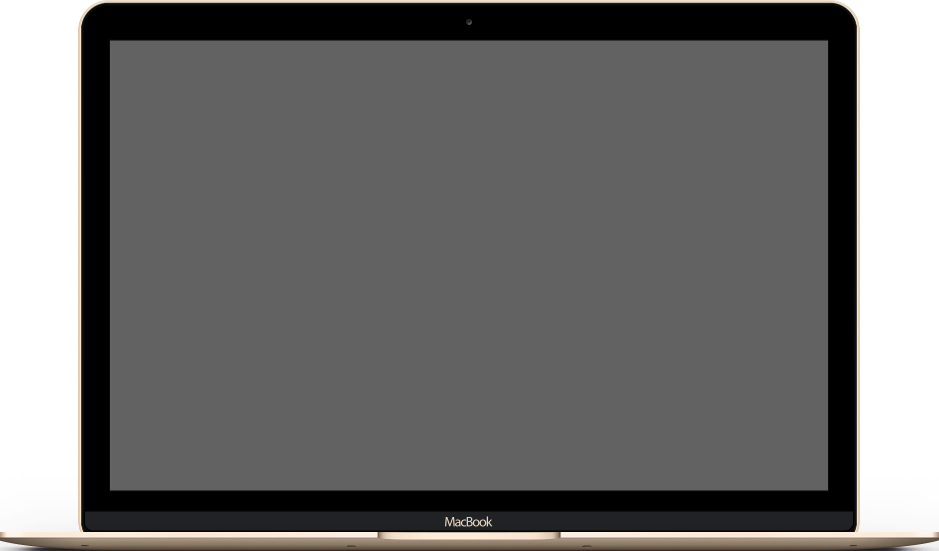 Lorem Ipsum has two main data statistical this sitais.

Data analysis which summarizes data. Sed an graecie prompta invenire, in gubergreno eu vel detraxit laboramus. 

Cu nam unum liber audiam, sed an graeci prompta invenire, in gubergren percipitur scribentur nam. 

Sale omnis indoctum has ei, ne sed ludus tamquam urbanitas. Vis id illud iusto, id omnium percipitur duo.
34
54
32
43
26
70
LET'S MAKE YOUR PPT EASY
Click here to add a title
ELEMENT ONE
ELEMENT THREE
Lorem ipsum dolor sit amet, consectetur adipiscing elit. Aliquam tincidunt ante nec
Lorem ipsum dolor sit amet, consectetur adipiscing elit. Aliquam tincidunt ante nec
ELEMENT FOUR
ELEMENT TWO
Lorem ipsum dolor sit amet, consectetur adipiscing elit. Aliquam tincidunt ante nec
Lorem ipsum dolor sit amet, consectetur adipiscing elit. Aliquam tincidunt ante nec
LET'S MAKE YOUR PPT EASY
Click here to add a title
Createivity is the key to success in the future, and primary education where to go teachers can bring will will bring in the level keep growing. Lorem ipsum dolor sit
Createivity is the key to success in the future, and primary education where to go teachers can bring will will bring in the level keep growing. Lorem ipsum dolor sit
LOGO
Thanks for listening
Lorem ipsum dol sit amet, consectetur adipiscing elit. Ut efficitur ipsum vitae tortor accumsanA pulvinar
www.freeppt7.com